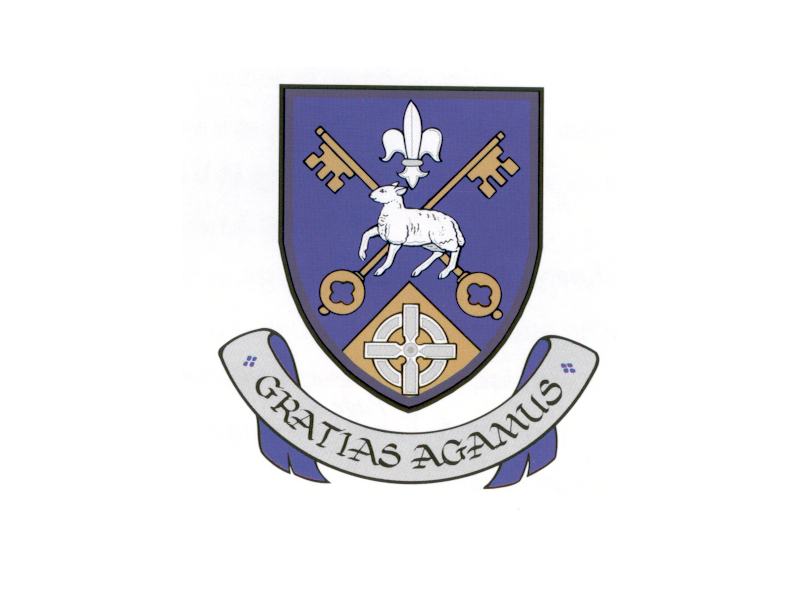 Accessing your Curriculum from Home
1
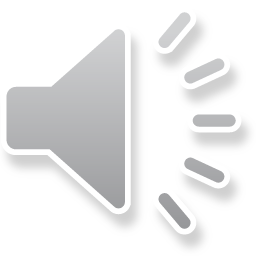 Online Access via My School
Online access can be obtained through My School;
www.c2kschools.net;
You will need your password –make sure you know it and check that it works;
2
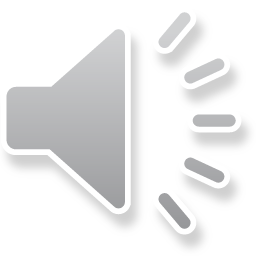 Apps Access via Office 365
Access to a range of Apps can be obtained through Office 365.
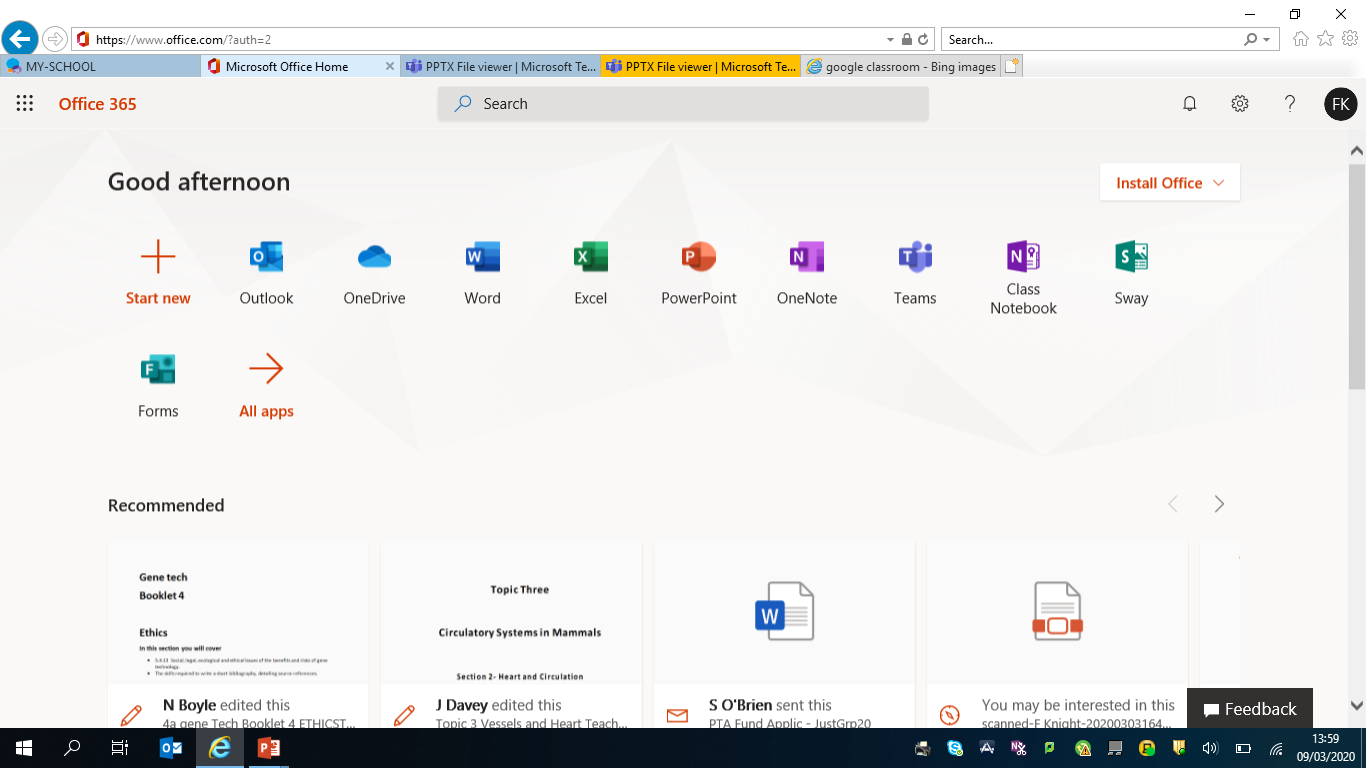 3
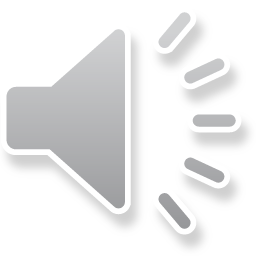 E-mail access via Outlook
E-mail will be the primary way that your teachers will communicate with you;
Check your e-mail for daily instructions.
4
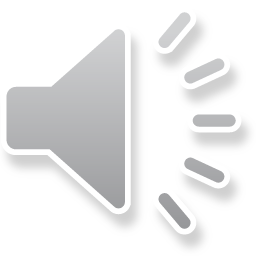 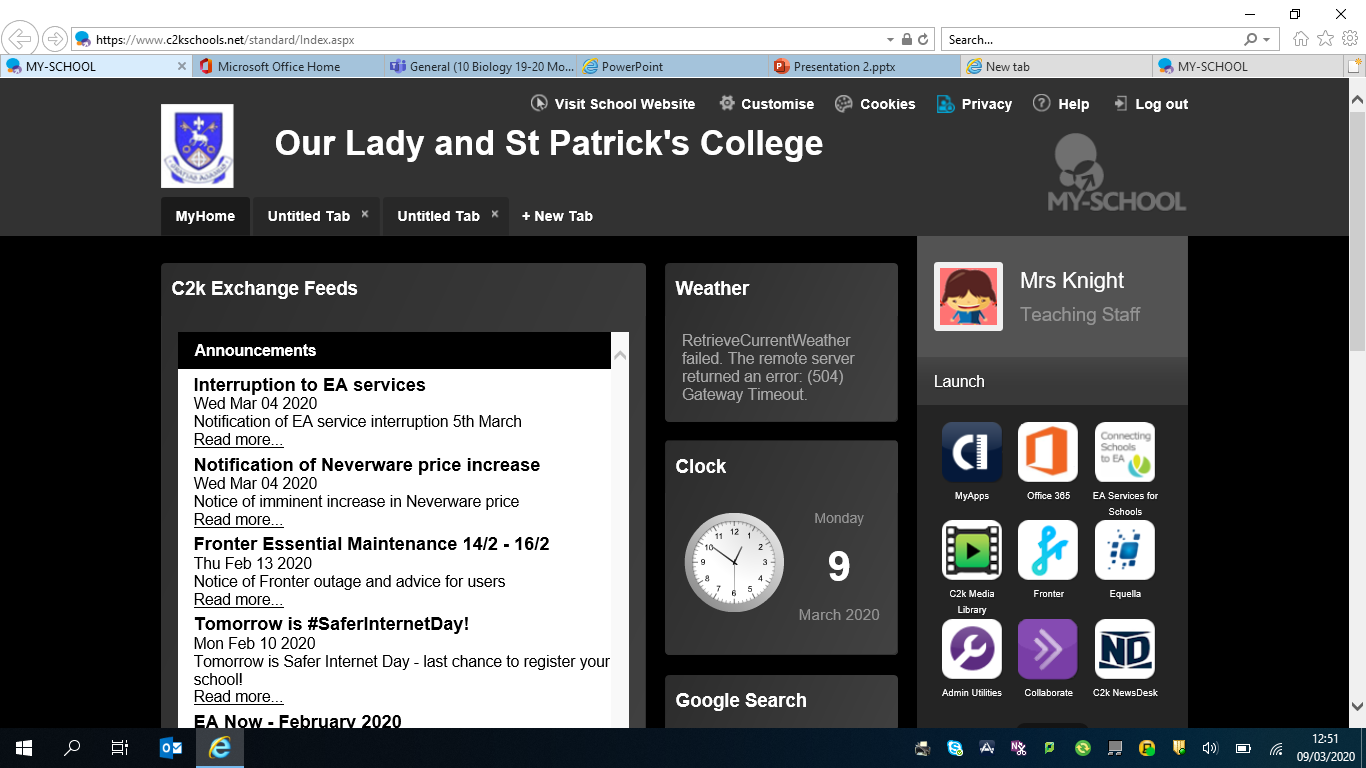 Follow your normal timetable
Your teachers will e-mail you with instructions on what to do during your timetabled class;
Teachers may ask you to access Microsoft Teams; Fronter; OneDrive; Google Classrooms or ClassNote books;
Read and follow their posts.
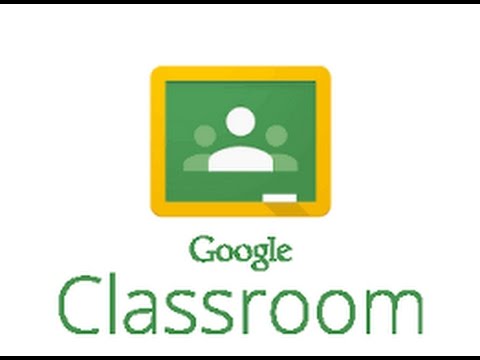 5
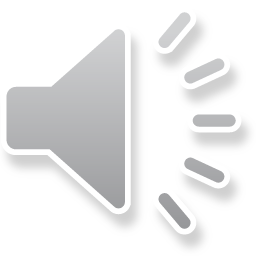 Use @c2ken.net
When using these apps you will be asked for a username.
Access using your C2K username BUT use the EN address e.g. mcollins184@c2ken.net
6
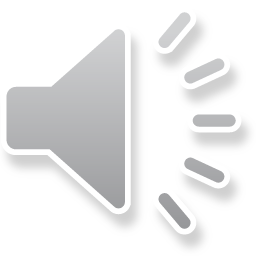 Online Etiquette
Communicate online as you would in the classroom;
Everyone in the Team can see your posts;
Use formal language;
Be concise with your comments; and
Protect your privacy – disable your camera function.
7
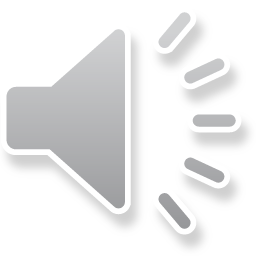 In the event of a closure
In the event of a closure this presentation will be e-mailed to your C2k account.
Your parents will also receive a copy.
8
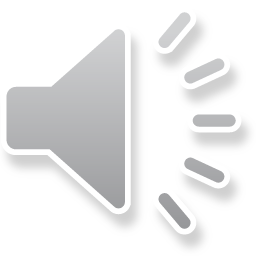